PASTEL
Creative Template
Lorem ipsum dolor sit amet, consectetuer adipiscing elit, sed diamLorem ipsum dolor sit amet, consectetuer adipiscing elit, sed diam
Trendy
Lorem ipsum dolor sit amet, consectetuer adipiscing elit, sed diamLorem ipsum dolor sit amet, consectetuer adipiscing elit, sed diam
Jeremi Teti
FOUNDER
Lorem ipsum dolor sit amet, consectetur adipiscing elit, sed do eiusmod tempor incididunt ut labore et dolore magna aliqua. Ut enim ad minim veniam, quis nostrud exercitation ullamco laboris nisi ut aliquip. ex ea commodo consequat. Duis aute irure dolor in reprehenderit. Ut enim ad minim veniam, quis nostrud exercitation ullamco laboris nisi ut aliquip. ex ea commodo consequat. Duis aute irure dolor in reprehenderit.

Lorem ipsum dolor sit amet, consectetur adipiscing elit, sed do eiusmod tempor incididunt ut labore et dolore magna aliqua. Ut enim ad minim veniam, quis nostrud exercitation ullamco laboris nisi ut aliquip. ex ea commodo consequat. Duis aute irure dolor in reprehenderit. Ut enim ad minim veniam, quis nostrud exercitation ullamco laboris nisi ut aliquip. ex ea commodo consequat. Duis aute irure dolor in reprehenderit.
WELCOME MESSAGE
THE PASTEL
Lorem ipsum dolor sit amet, consectetuer adipiscing elit, sed diamLorem ipsum dolor sit amet, consectetuer adipiscing elit, sed diamLorem ipsum dolor sit amet, consectetuer adipiscing elit, sed diamLorem ipsum dolor sit amet, consectetuer adipiscing elit, sed diam
Lorem ipsum dolor sit amet, consectetuer adipiscing elit, sed diamLorem ipsum dolor sit amet, consectetuer adipiscing elit, sed diam
About
The Service.
Read More
The Bulet Message
Lorem ipsum dolor sit amet, consectetur adipiscing elit, sed do eiusmod tempor incididunt ut labore et dolore magna aliqua. Ut enim ad minim veniam, quis nostrud exercitation ullamco laboris nisi ut aliquip. ex ea commodo consequat. Duis aute irure dolor in reprehenderit. Ut enim ad minim veniam, quis nostrud.
Lorem ipsum dolor sit amet, consectetur adipiscing elit, sed do eiusmod tempor incididunt ut labore et dolore magna aliqua. Ut enim ad minim veniam, quis nostrud exercitation ullamco laboris.

 nisi ut aliquip. ex ea commodo consequat.
We Are
Awesome
Lorem ipsum dolor sit amet, consectetuer adipiscing elit, sed diamLorem ipsum dolor sit amet, consectetuer adipiscing elit, sed diamLorem ipsum dolor sit amet, consectetuer adipiscing elit, sed diamLorem ipsum dolor sit amet, consectetuer adipiscing elit, sed diam
Tropski
Designer 
Grapis
Your Text Here Now!
Lorem ipsum dolor sit amet, consectetuer adipiscing elit, sed diam nonummy nibh euismod tincidunt ut laoret dolore magna aliquam erat Lorem ipsum dolor sit amet, consectetuer adipiscing elit, sed diam nonummy nibh euismod tincidunt ut laoret dolore magna aliquam erat Lorem ipsu
About A’
 Dreams
Your Text Here Now!
Lorem ipsum dolor sit amet, consectetuer adipiscing elit, sed diam nonummy nibh euismod tincidunt ut laoret dolore magna aliquam erat Lorem ipsum dolor sit amet, consectetuer adipiscing elit, sed diam nonummy nibh euismod tincidunt ut laoret dolore magna aliquam erat Lorem ipsu
Styleis.
The Price Tag Pastel
Lorem ipsum dolor sit amet, consectetuer adipiscing elit, sed diam nonummy nibhLorem ipsum dolor sit amet, consectetuer adipiscing elit, sed diam nonummy nibh.
PREMIUM
VIP
MEDIUM
$75
$150
$25
Lorem ipsum dolor sit amet, consectetur adipiscing elit. Nam interdum consectetur Nam interdum consectetur
Lorem ipsum dolor sit amet, consectetur adipiscing elit
Lorem ipsum dolor sit amet, consectetur adipiscing elit
MORE
MORE
MORE
Lorem ipsum dolor sit amet, consectetuer adipiscing elit, sed diam nonummy nibh euismod tincidunt ut laoret dolore magna aliquam erat Lorem ipsum dolor sit ametadipiscing elit, Lorem ipsum dolor sit amet, consectetuer adipiscing elit, sed diam nonummy nibh euismod tincidunt ut laoret dolore magna aliquam era
Designer 
Grapis
Your Text Here Now!
Lorem ipsum dolor sit amet, consectetuer adipiscing elit, sed diam nonummy nibh euismod tincidunt ut laoret dolore magna aliquam erat Lorem ipsum dolor sit amet, consectetuer adipiscing elit, sed diam nonummy nibh euismod tincidunt ut laoret dolore magna aliquam erat Lorem ipsu
About A’
 Dreams
WE ARE CREATIVE START UP
Lorem ipsum dolor sit amet, lacus nulla ac netus nibh aliquet, porttitor ligula justo libero vivamus porttitor dolor.
WE ARE CREATIVE START UP
Lorem ipsum dolor sit amet, lacus nulla ac netus nibh aliquet, porttitor ligula justo libero vivamus porttitor dolor.
WE ARE CREATIVE START UP
Lorem ipsum dolor sit amet, lacus nulla ac netus nibh aliquet, porttitor ligula justo libero vivamus porttitor dolor.
WE ARE CREATIVE START UP
Lorem ipsum dolor sit amet, lacus nulla ac netus nibh aliquet, porttitor ligula justo libero vivamus porttitor dolor.
WE ARE CREATIVE START UP
Lorem ipsum dolor sit amet, lacus nulla ac netus nibh aliquet, porttitor ligula justo libero vivamus porttitor dolor.
WE ARE CREATIVE START UP
Lorem ipsum dolor sit amet, lacus nulla ac netus nibh aliquet, porttitor ligula justo libero vivamus porttitor dolor.
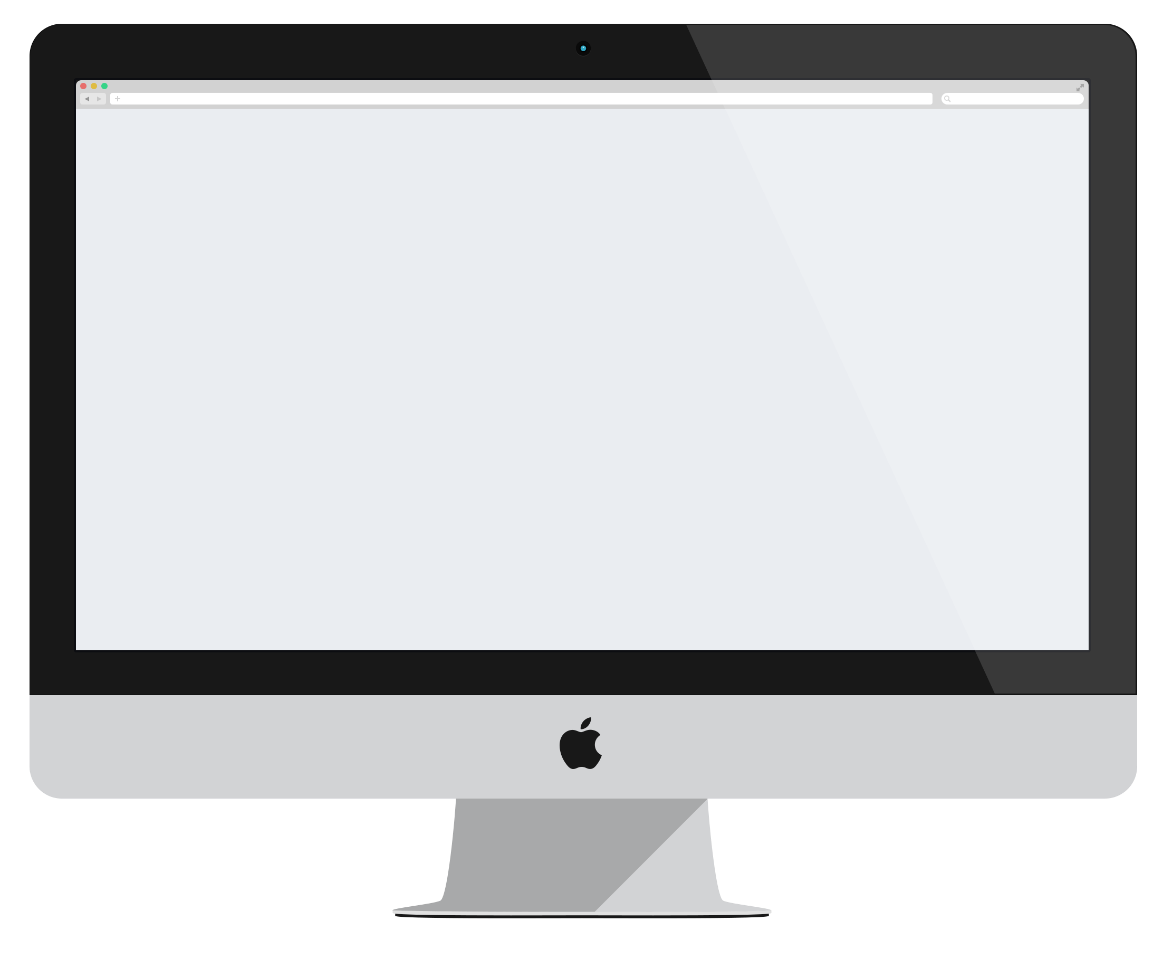 WE ARE CREATIVE START UP
Lorem ipsum dolor sit amet, lacus nulla ac netus nibh aliquet, porttitor ligula justo libero vivamus porttitor dolor.
WE ARE CREATIVE START UP
Lorem ipsum dolor sit amet, lacus nulla ac netus nibh aliquet, porttitor ligula justo libero vivamus porttitor dolor.
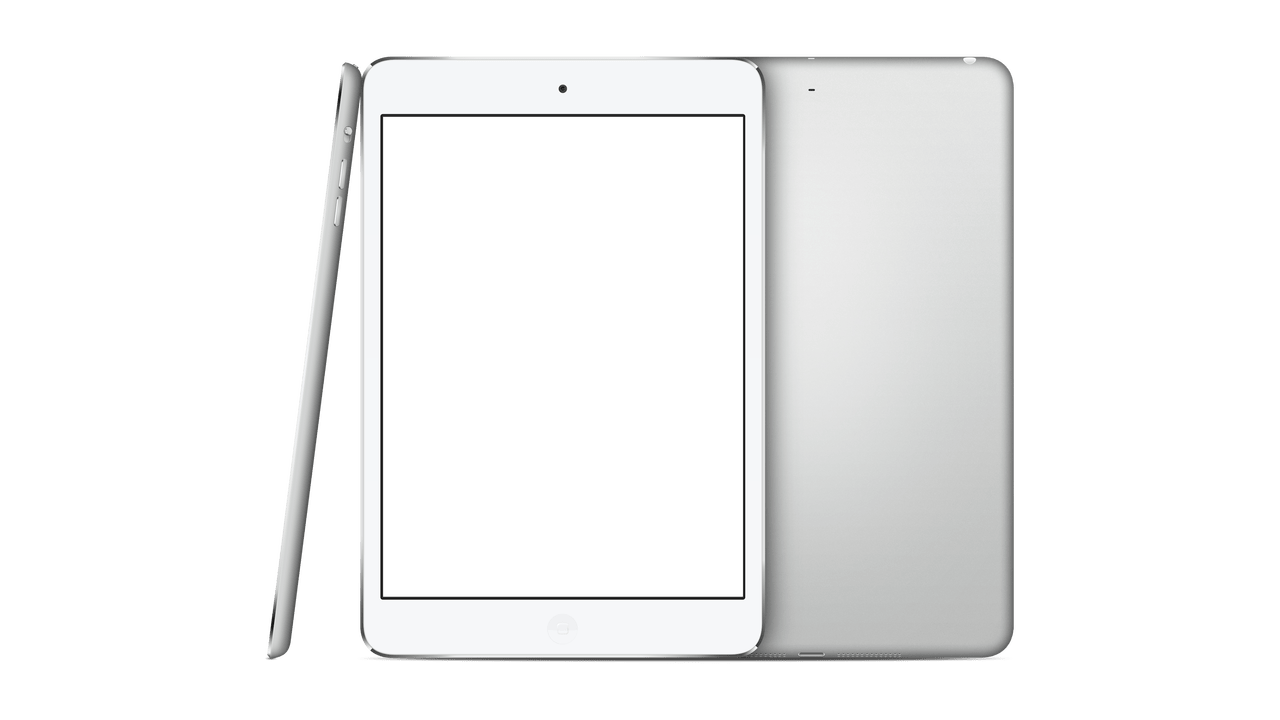 Designer 
Grapis
Your Text Here Now!
Lorem ipsum dolor sit amet, consectetuer adipiscing elit, sed diam nonummy nibh euismod tincidunt ut laoret dolore magna aliquam erat Lorem ipsum dolor sit amet, consectetuer adipiscing elit, sed diam nonummy nibh euismod tincidunt ut laoret dolore magna aliquam erat Lorem ipsu
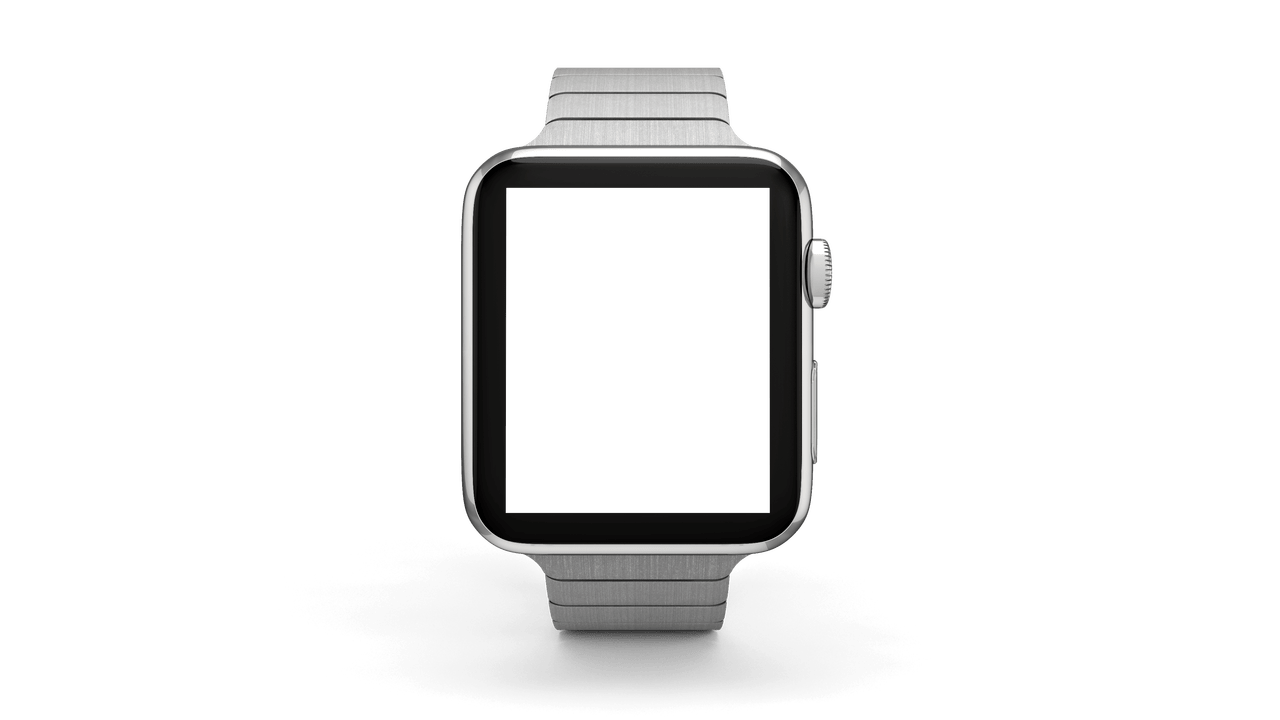 $385
$965
Per Month
Per Month
Lorem ipsum dolor sit amet, consectetuer adipiscing elit, sed diam nonummy nibh euismod
Lorem ipsum dolor sit amet, consectetuer adipiscing elit, sed diam nonummy nibh euismod
$385
$965
Per Month
Per Month
Lorem ipsum dolor sit amet, consectetuer adipiscing elit, sed diam nonummy nibh euismod
Lorem ipsum dolor sit amet, consectetuer adipiscing elit, sed diam nonummy nibh euismod
РЕКЛАМНЫЕ, ПРОДАЮЩИЕ, PR 
И ИНФО-ПРЕЗЕНТАЦИИ ОТ “ПАНДА-КОПИРАЙТИНГ”
СТОИМОСТЬ “ПОД КЛЮЧ” ОТ $90 | ЯЗЫКИ: РУССКИЙ, АНГЛИЙСКИЙ, ФРАНЦУЗСКИЙ, НЕМЕЦКИЙ
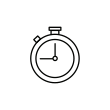 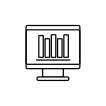 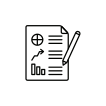 Сильный продающий текст в 5 стилях
Подбор из 70 000+ платных лицензионных PRO-шаблонов
Готовность от 36 часов
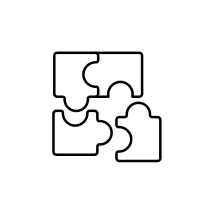 Дополнительно: оформление под брендбук компании или подбор сочетаний цветов для создания вашего фирстиля и оформления
customers@petr-panda.ru    

Главный сайт проекта: petr-panda.ru
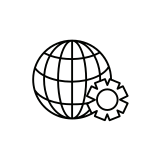 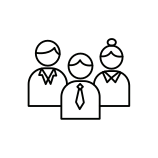 Также “под ключ”: маркетинг-кит, брошюры,, White Paper, буклеты, коммерческие предложения
THE ADVERTISING, MARKETING, PR, AND INFO-PRESENTATIONS BY PANDA COPYWRITING PROJECT
A TURNKEY COST STARTS $90 | LANGUAGES: RUSSIAN, ENGLISH, FRENCH, AND GERMAN
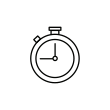 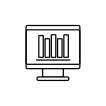 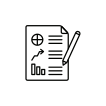 5 styles of the powerful selling texts
A selection of 70,000+ paid licensed PRO templates
An availability from 36 hours
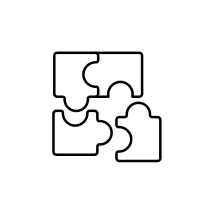 Additionally: design for a company’s brand book or selection of color combinations to create your corporate identity and design
customers@petr-panda.ru    

The main project’s website: petr-panda.ru
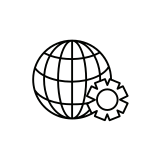 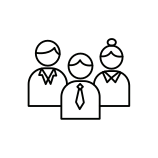 Plus the turnkey: marketing kit, brochures, White Paper, booklets, and business proposals